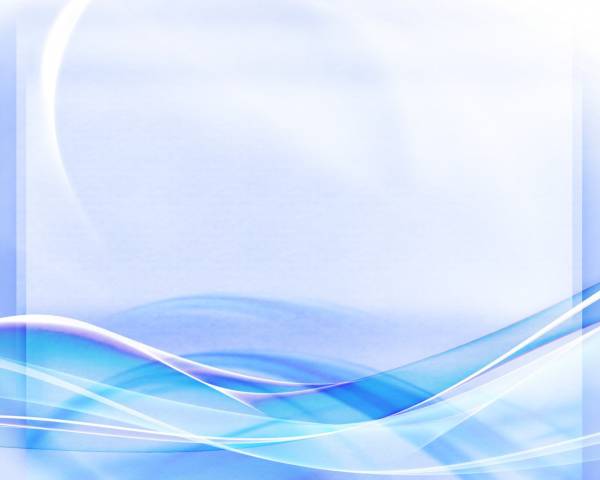 Космические снимки. Их классификация
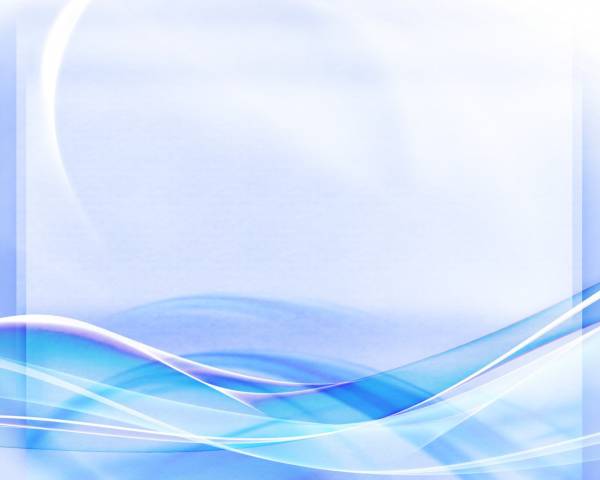 СНИМОК -
это двумерное изображение, полученное в результате съемки, выполненной специальной аппаратурой с воздуха или космоса
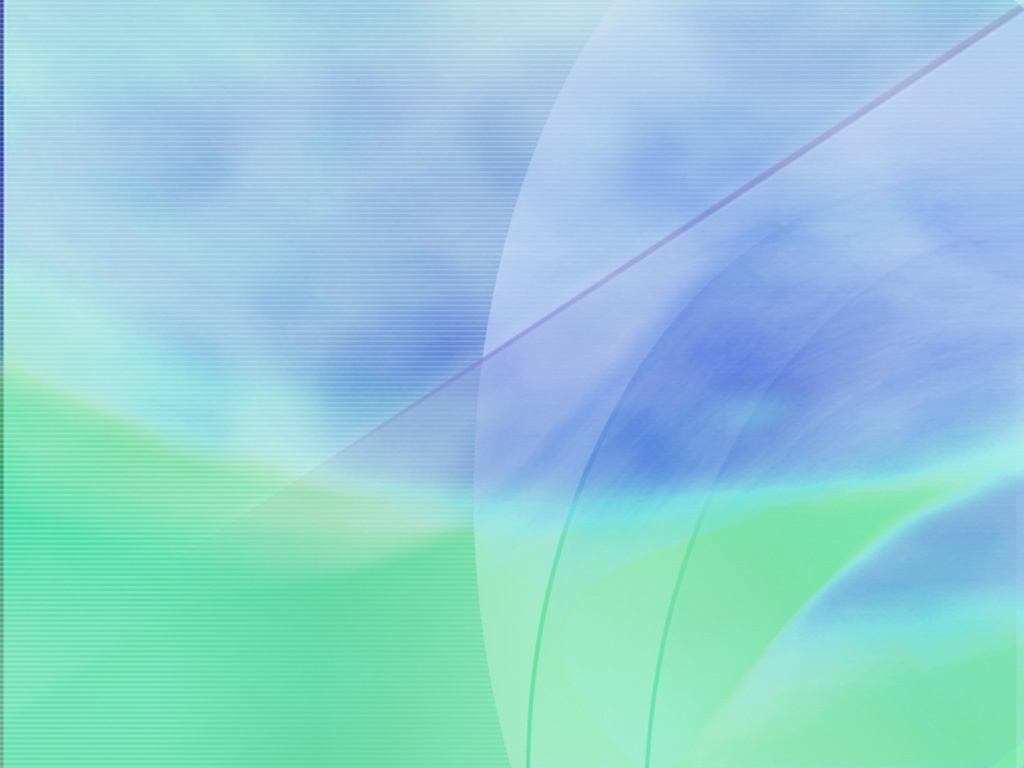 Аэрокосмический снимок — это прежде всего информационная модель изучаемого объекта или явления. Аналоговые и цифровые аэрокосмические снимки имеют десятки разновидностей, несут разнообразную информацию о географических объектах и явлениях, о их взаимосвязях и пространственном распределении, состоянии, изменении во времени.
Аэрокосмический снимок — наиболее универсальная форма регистрации излучения, несущего геоинформацию об исследуемых объектах, обеспечивает наибольшее число решаемых географических задач.
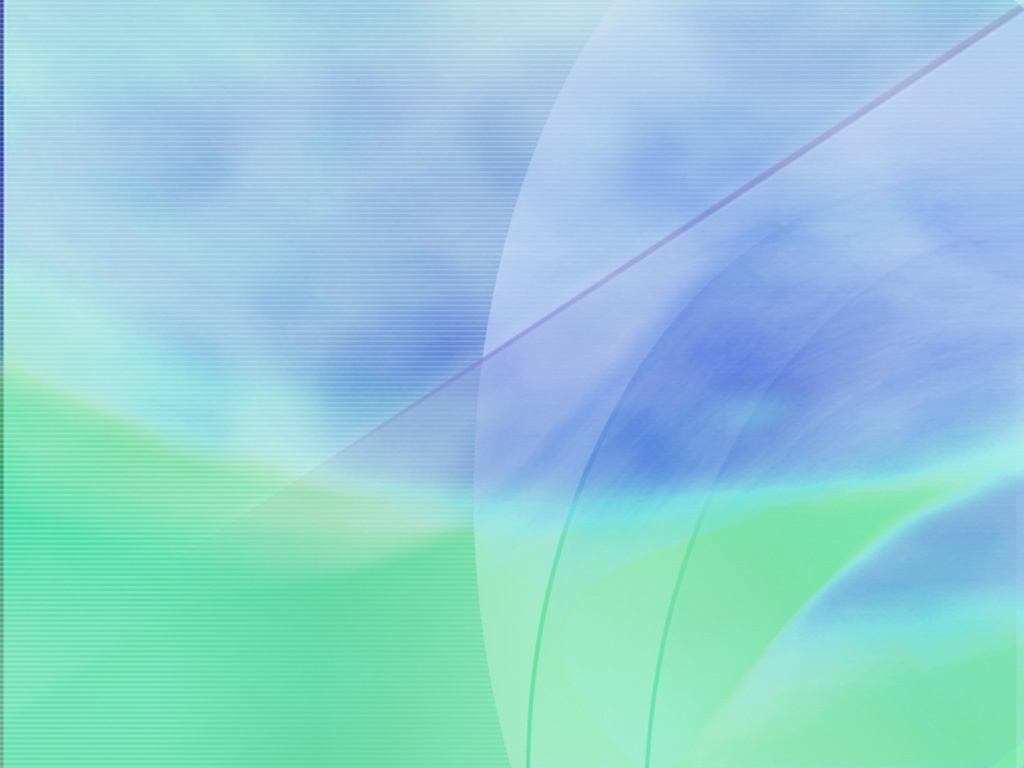 Аэрокосмический снимок — это двумерное изображение реальных объектов, которое получено по определенным геометрическим и радиометрическим (фотометрическим) законам путем дистанционной регистрации яркости объектов и предназначено для исследования видимых и скрытых объектов, явлений и процессов окружающего мира, а также для определения их 
пространственного положения.
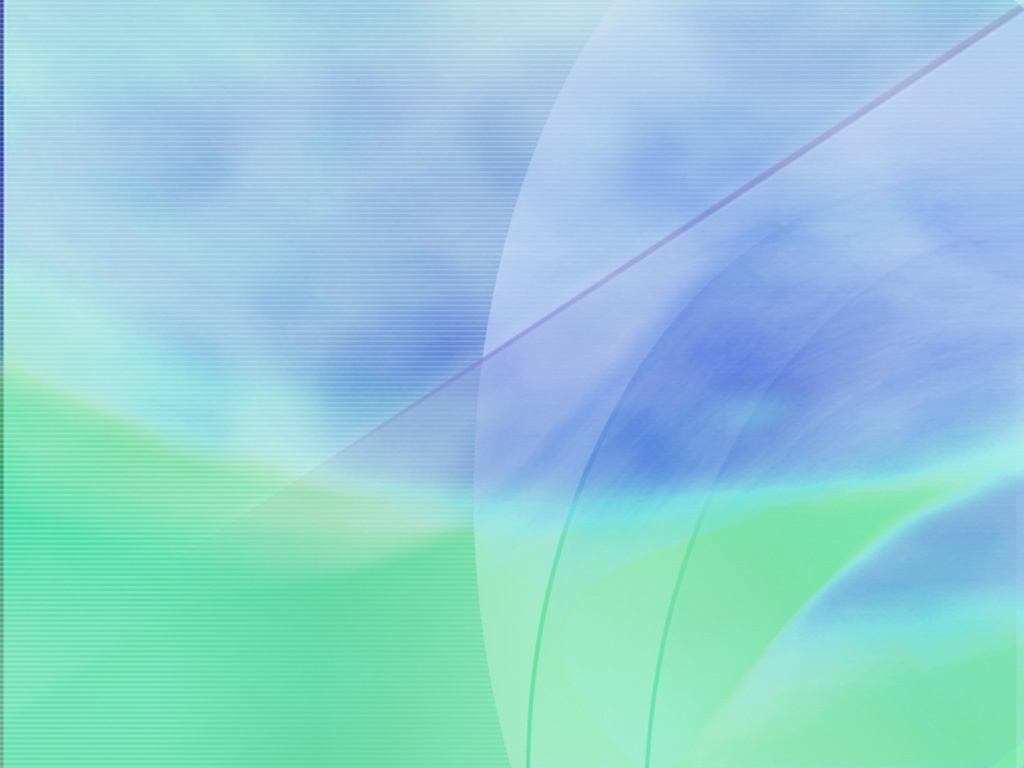 Все аэрокосмические снимки принято делить на 

аналоговые(обычно фотографические) и 

цифровые(электронные).
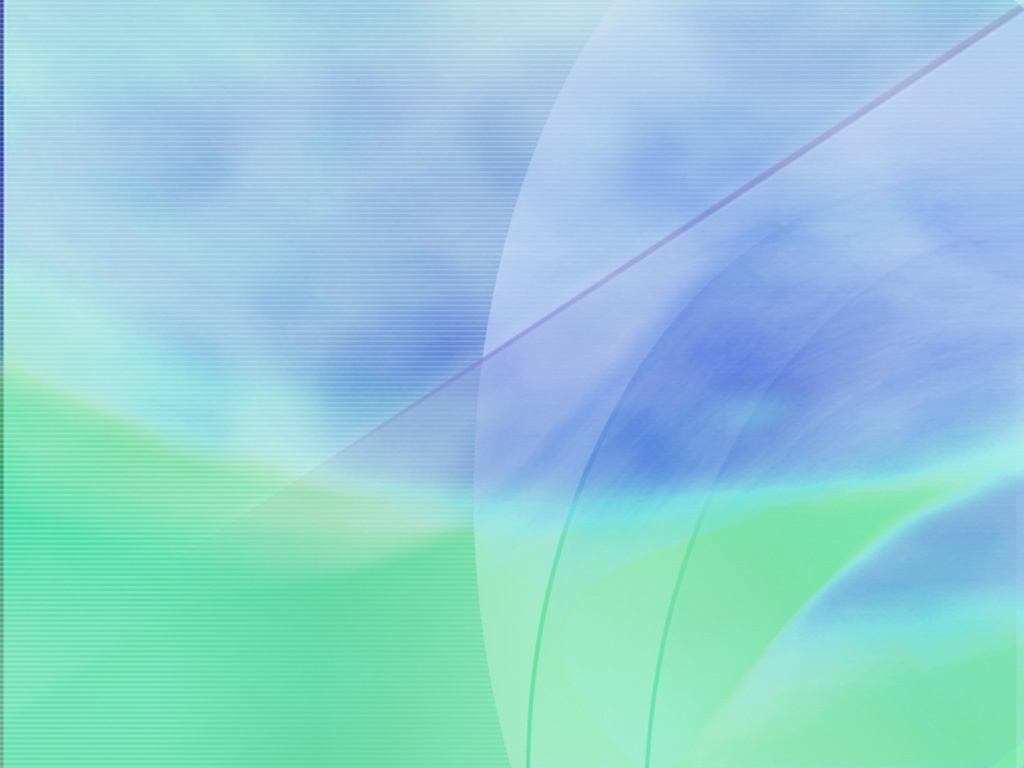 При выполнении практических работ приходится отличать исходные (первичные)снимки, которые получены непосредственно в результате съемки, от их копий и преобразованных снимков, поступающих к потребителям после предварительной обработки.
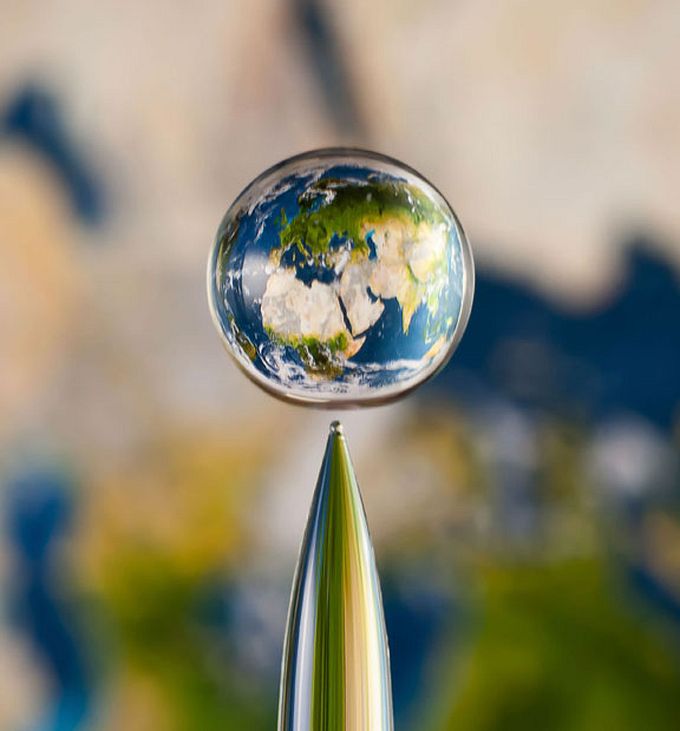 Методы получения геоинформации по снимкам
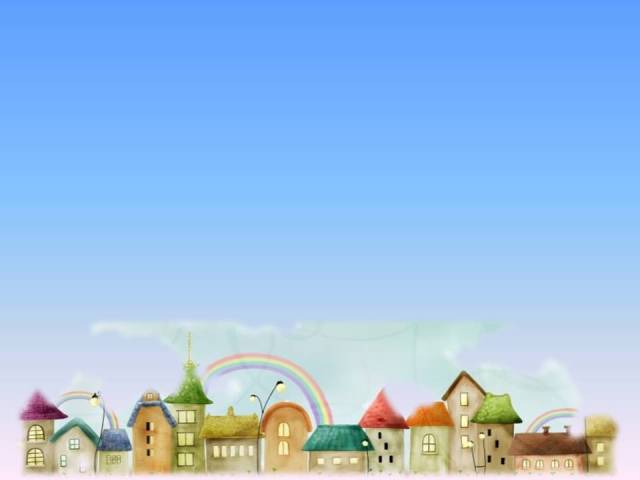 Дешифрирование, которое должно дать ответ на основной вопрос, что изображено на снимке, позволяет получать предметную, тематическую (в основном качественную) информацию об изучаемом объекте или процессе, его связях с окружающими объектами.
Фотограмметрическая обработка призвана дать ответ на вопрос, где находится изучаемый объект и каковы его геометрические характеристики — размер, форма
Компьютерные технологии. 
Сейчас разработаны многие сотни алгоритмов и программ компьютерной обработки изображений
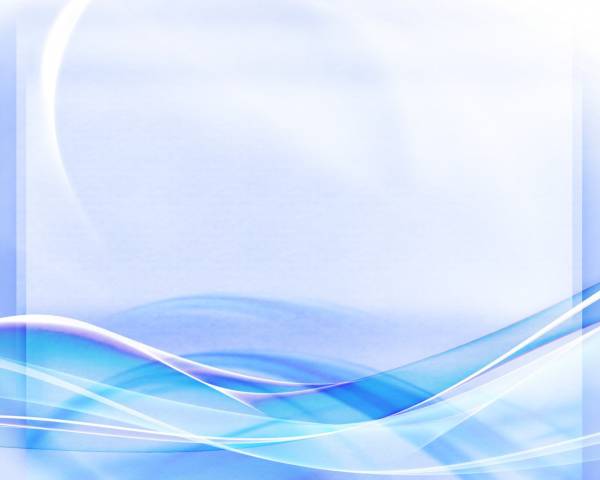 Классификация космических снимков
Спектральный диапазон съемки определяет первый, фундаментальный, уровень этой классификации, учитывающий отражательные и излучательные характеристики объектов, воспроизводимые на снимках. 
По этому признаку выделяются три основные группы снимков:
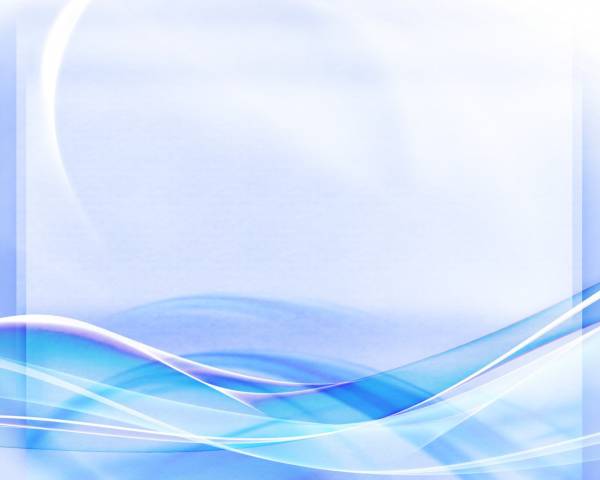 а) в видимом, ближнем и среднем инфракрасном диапазоне, который называют также световым;

б) в тепловом инфракрасном диапазоне;

в) в радиодиапазоне.
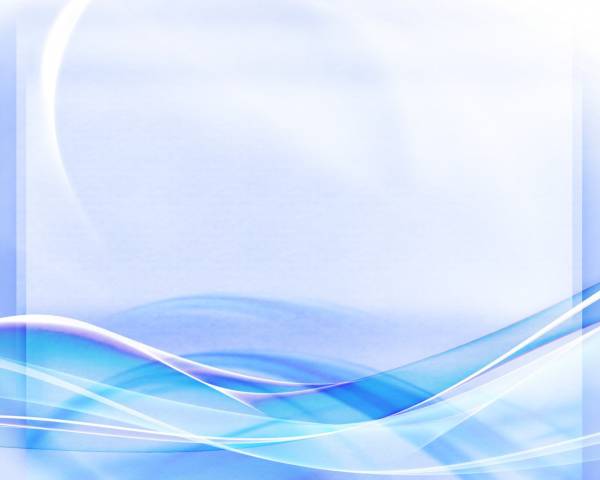 Снимок в ближнем и инфракрасном диапазонах
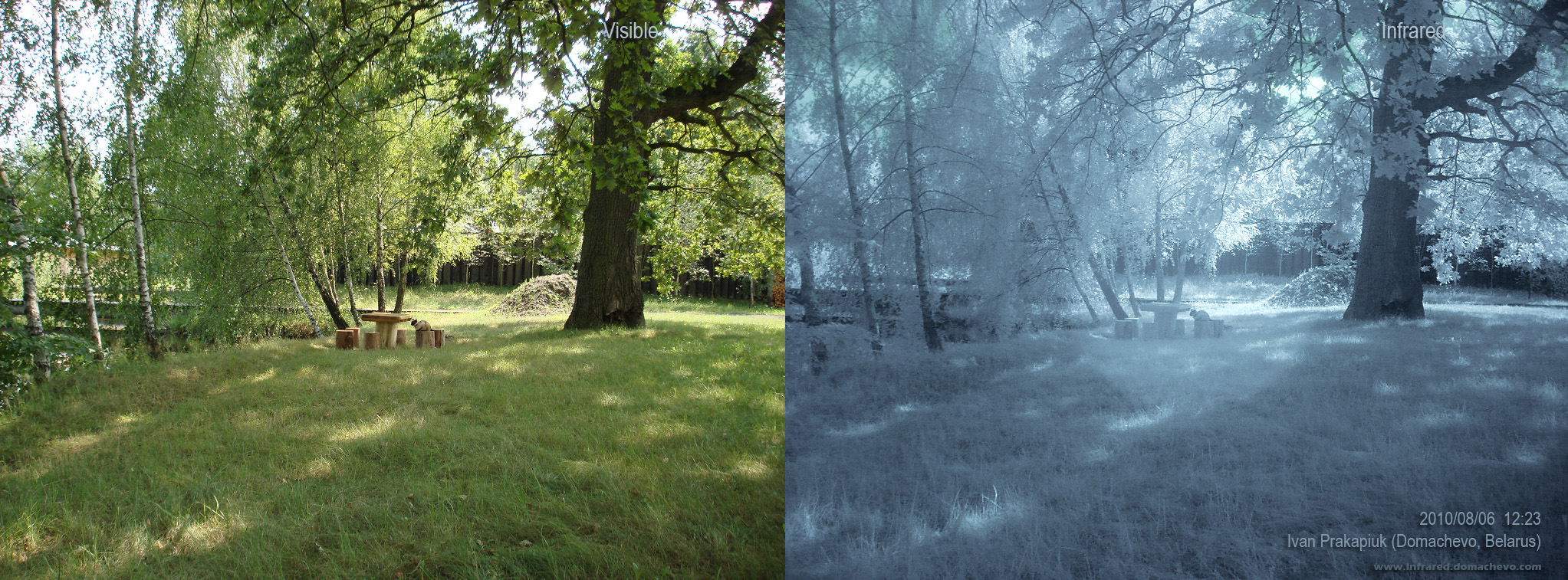 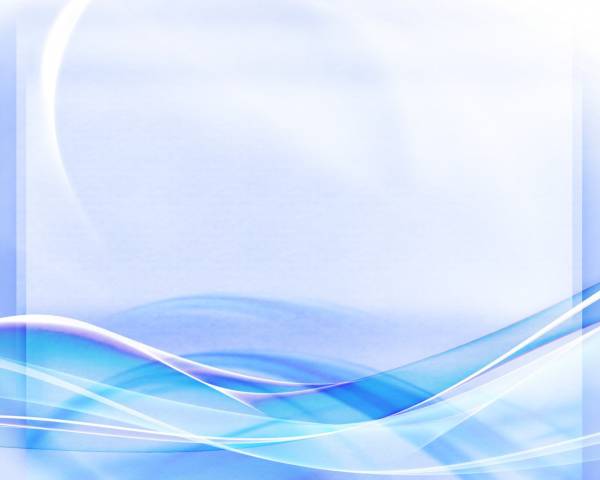 Классификация снимков по технологии получения  в световом диапазоне
Фотографические;
Сканерные, которые подразделяются на полученные: 
 оптико-механическим  сканированием;
оптико-электронным сканированием с использованием линейных ПЗС-приемников излучения.
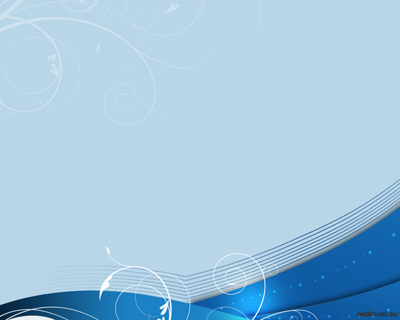 Получение кадровых фотографических (а), сканерных 
(оптико-механического сканирования) (б) и 
ПЗС-снимков (оптико-электронного сканирования) (в)
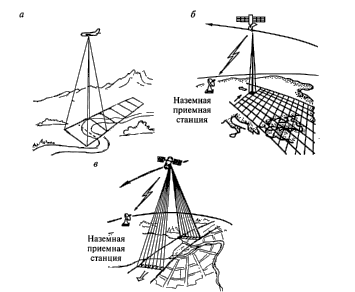 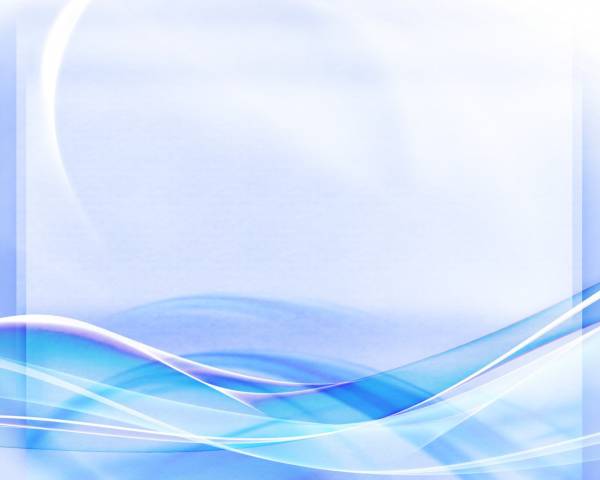 Снимки в тепловом инфракрасном диапазоне -
тепловые инфракрасные снимки
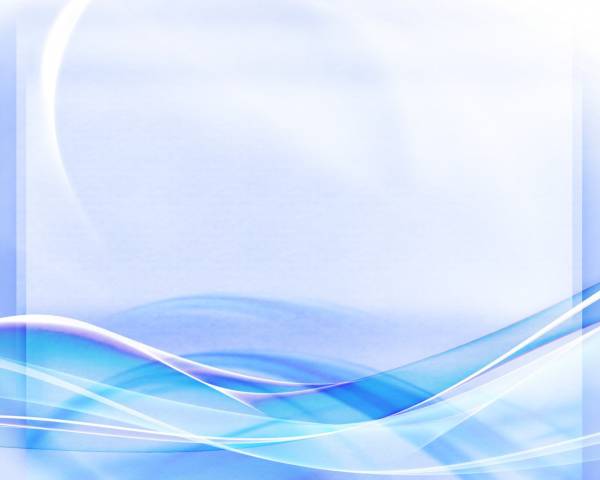 На снимок Москвы в тепловом инфракрасном диапазоне наложено изображение Москвы-реки и основных магистралей города.
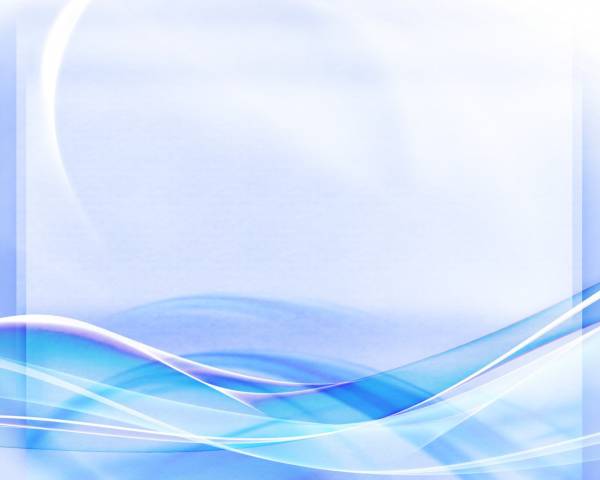 Снимки в радиодиапазоне в зависимости от выполнения пассивной или активной съемки делятся на:
микроволновые радиометрические снимки, получаемые при регистрации собственного излучения исследуемых объектов;
радиолокационные снимки, получаемые при регистрации отраженного радиоизлучения, посылаемого с носителя
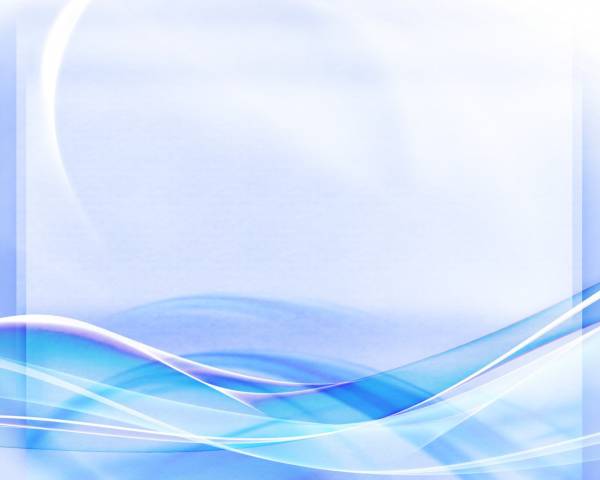 Каждый из выделенных типов снимков далее может быть подразделен с учетом показателей, определяющих их дешифровочные возможности, — обзорности, масштаба и пространственного разрешения (территориального охвата), 
которые зависят от конкретных параметров съемки: 
высоты орбиты, характеристик 
съемочной аппаратуры и др.
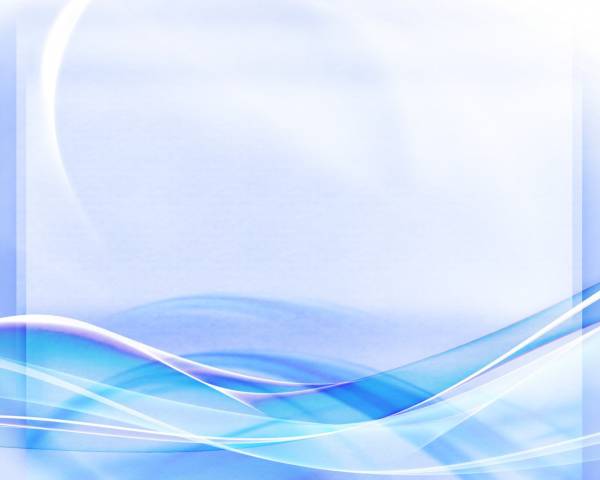 По обзорности (охвату территории одним снимком) снимки
разделяют следующим образом:
Глобальные, охватывающие всю планету

Крупнорегиональные, отображающие материки, их части , крупные регионы

Региональные, на которых изображаются регионы и их части

Локальные, на которых изображаются относительно небольшие участки местности
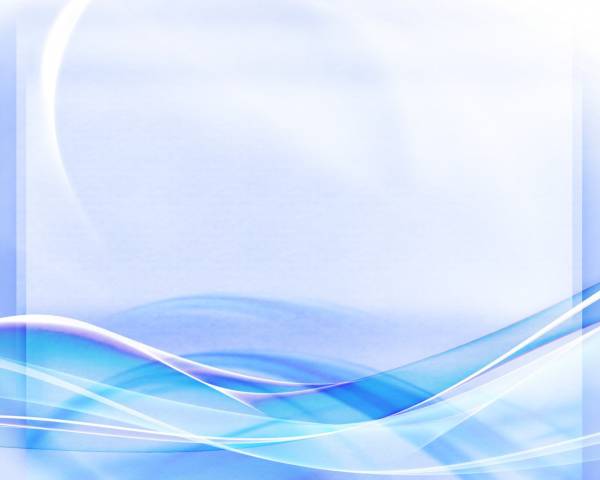 По масштабу космические снимки делят на следующие группы:
сверхмелкомасштабные —
   1:10 ООО ООО — 1:100 ООО ООО. 
2) мелкомасштабные —
   1:1 000000— 1:10000000. 
3) среднемасштабные —
   1:100 000—1:1 000000. 
4) крупномасштабные — 
    1:10000—1:100 000.
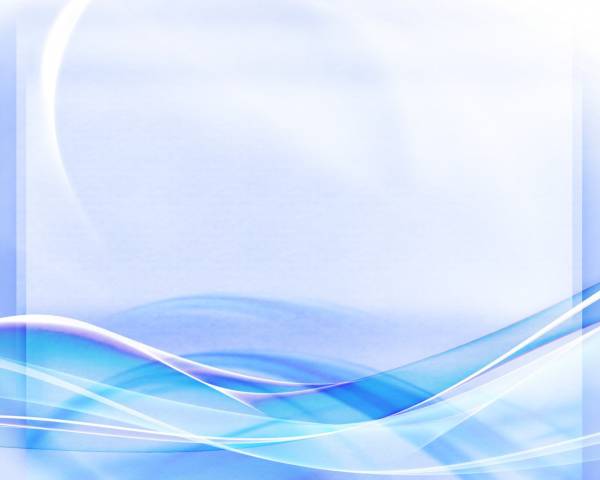 По пространственному разрешению (размеру на местности минимального изображающегося элемента) снимки разделяют так:
Снимки низкого разрешения (измеряется километрами)
2. Снимки среднего разрешения (сотни метров) 
3. Снимки высокого разрешения, которые в свою очередь делятся на:  снимки относительно высокого разрешения (30—100 м ) и снимки высокого разрешения (10 —30 м);
4. Снимки очень высокого разрешения (единицы метров);
5. Снимки сверхвысокого разрешения (доли метра)
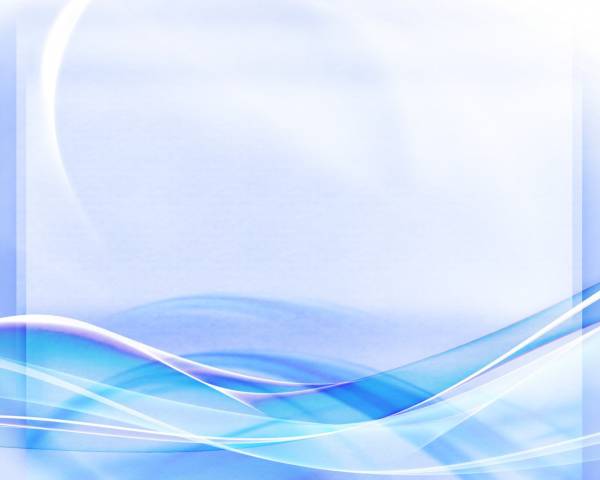 Классификация снимков по спектральным диапазонам и способам получения изображения
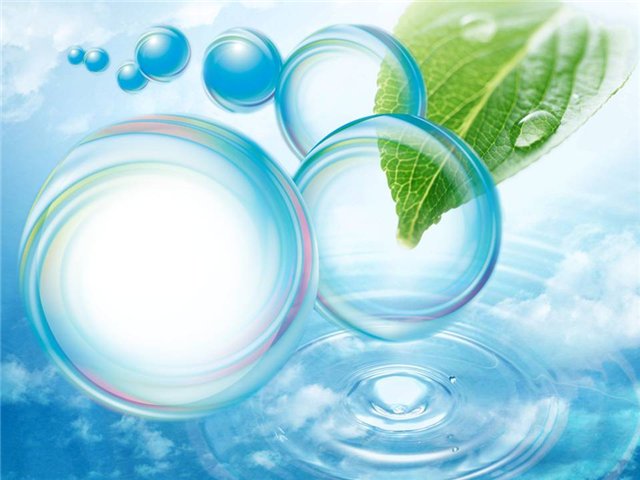 Характеристика основных типов снимков
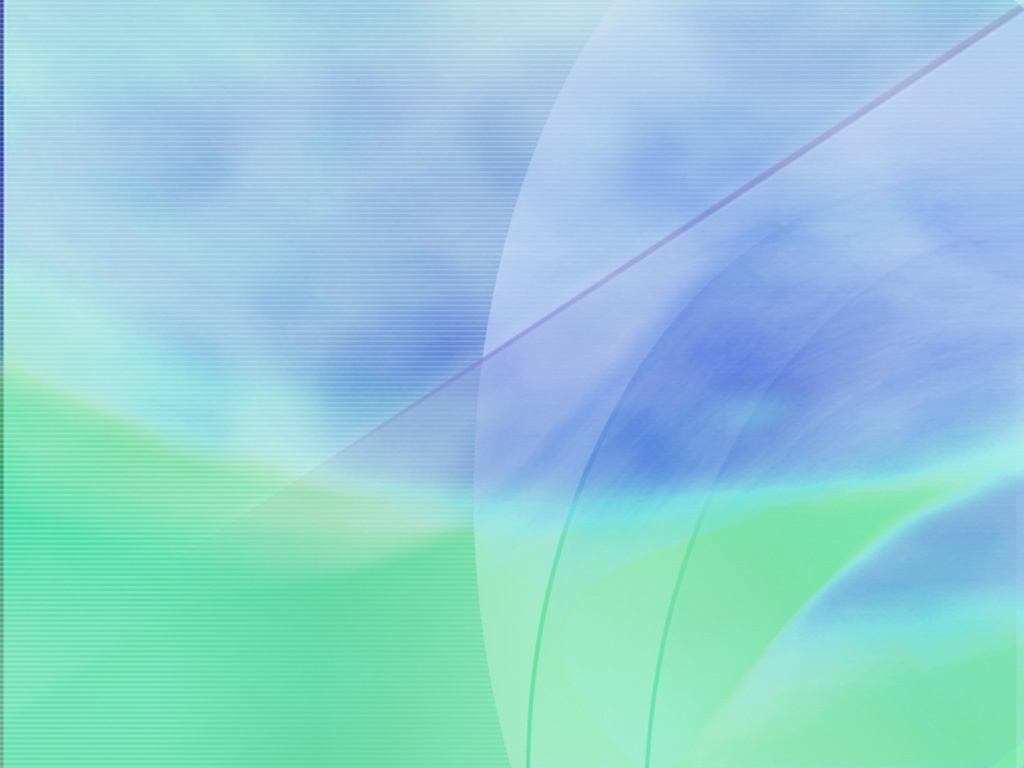 Фотографические снимки, которые получали с помощью фо­тографических камер, при вынужденной доставке экспонирован­ной пленки на Землю, предназначались для решения не опера­тивных, а долговременных либо разведывательных задач. 

Они ха­рактеризуются высокой детальностью и до середины 90-х гг. XX в. были лучшими снимками по разрешению и геометрическим свой­ствам.
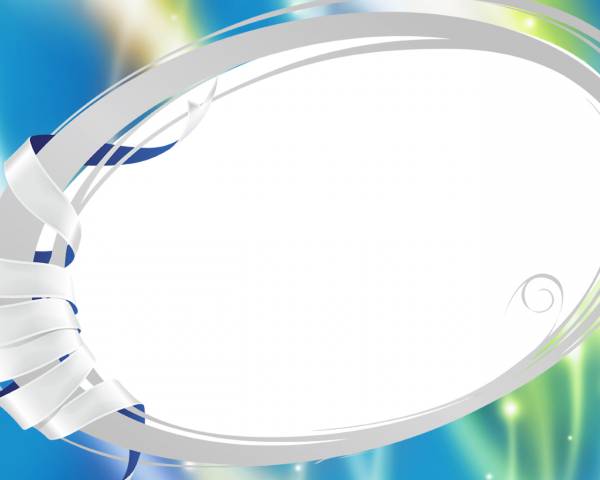 При относительно небольшом (40—300 км) охвате снимков, име­ющих центральную проекцию, искажения за кривизну Земли и рельеф невелики и устранимы. Перекрытие обеспечивает получе­ние стереоскопических снимков. 

Для работы на компьютере фо­тографические снимки переводят в цифровую форму. 

Для топо­графического картографирования используют черно-белые пан­хроматические снимки, а для тематического — многозональные и спектрозональные, в основном цветные.
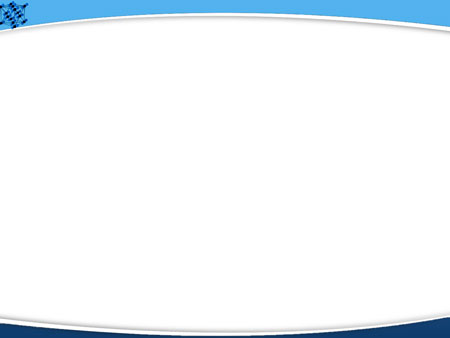 Сканерные снимки, получаемые при оптико-механическом ска­нировании в видимом и ближнем инфракрасном диапазоне и пе­редаваемые по радиоканалам, как и фотографические, отобража­ют оптические характеристики объектов, но такую съемку отли­чает оперативность, вплоть до получения изображений в реаль­ном масштабе времени.
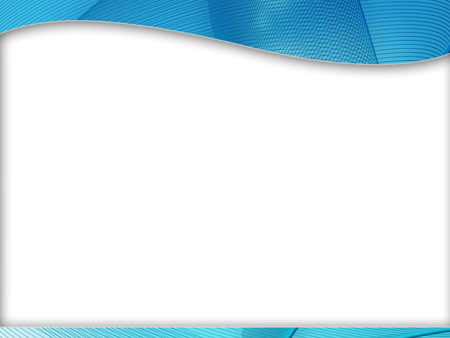 В отличие от фотографических сканерные снимки представляют дискретные изображения, детальность ко­торых определяется размером пиксела. 

Пространственное разре­шение сканерных снимков долгое время было существенно ниже, чем фотографических, измерялось километрами, но в последние годы их получают с разрешением 15 —30 м. Охват снимков варь­ирует от 180 км до 2 — 3 тыс. км.
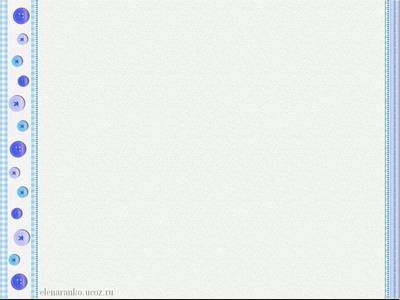 Сканерные снимки поступают с метеорологических и ресурсных спутников и исполь­зуются для оперативных целей (прогноз погоды, гидрологические прогнозы) и тематического картографирования.

 Как правило, ска­нерные снимки — многозональные.
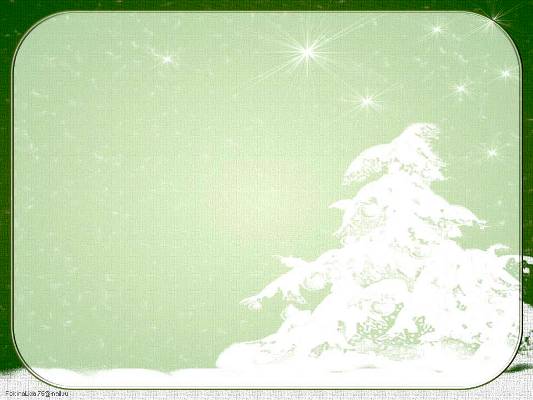 ПЗС-снимки, получаемые с помощью оптико-электронных сканеров с линейными ПЗС-приемниками излучения и переда­ваемые со спутника по радиоканалам, характеризуются высоким разрешением. 

Как и фотографические снимки, они 
регистриру­ют оптические характеристики исследуемой территории.

ПЗС-снимки делают с ресурсно-картографических спутни­ков и специализированных спутников для детальной съемки; ис­пользуют их для тематического и топографического картографи­рования.
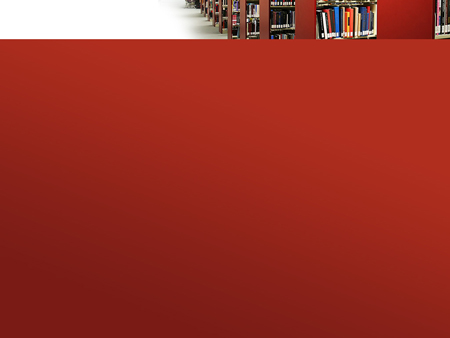 Тепловые инфракрасные снимки, получаемые в тепловом инф­ракрасном диапазоне, отображают в отличие от предыдущих не оптические, а температурные характеристики поверхности — хо­лодные и теплые объекты изображаются на них разными тонами. 

Пространственное разрешение тепловых снимков, передаваемых с метеоспутников, такое же, как и снимков в видимом диапазо­не, — 1 км, температурные различия регистрируются с точнос­тью 0,1 — 0,2 °С. 

С ресурсных спутников передают тепловые снимки более высокого пространственного разрешения, достигающего 60 м при охвате 180 км. Тепловые снимки поступают и в многозональном вариан­те съемки, а также при гиперспектральной съемке в узких зонах теплового диапазона.
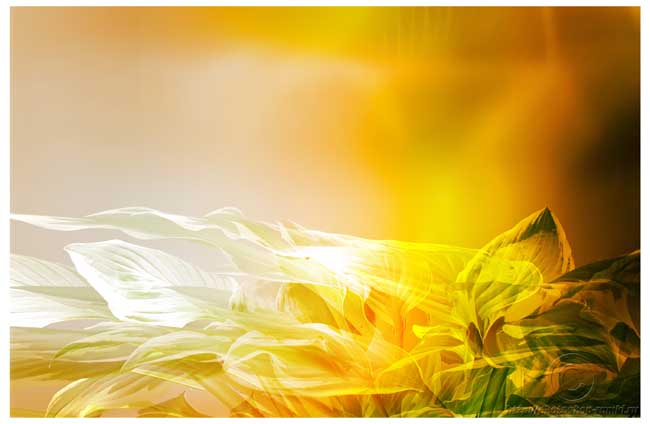 Микроволновые радиометрические снимки регистрируют радио­тепловое излучение Земли в микроволновом радиодиапазоне, ко­торое зависит от электрических свойств по­верхности и неодинаково у объектов с разным влагосодержанием, соленостью, различной кристаллической структурой. 


Снимки можно получать независимо от погодных условий и освещения. Разрешение микроволновых радиометрических снимков пока очень мало — 12 — 50 км. 

Микроволновые снимки полу­чали с некоторых метеоспутников. Для широкого использования этих снимков с целью изучения влажности и солености почв, тол­щины и водозапаса снежного покрова необходимо повышение их пространственного разрешения.
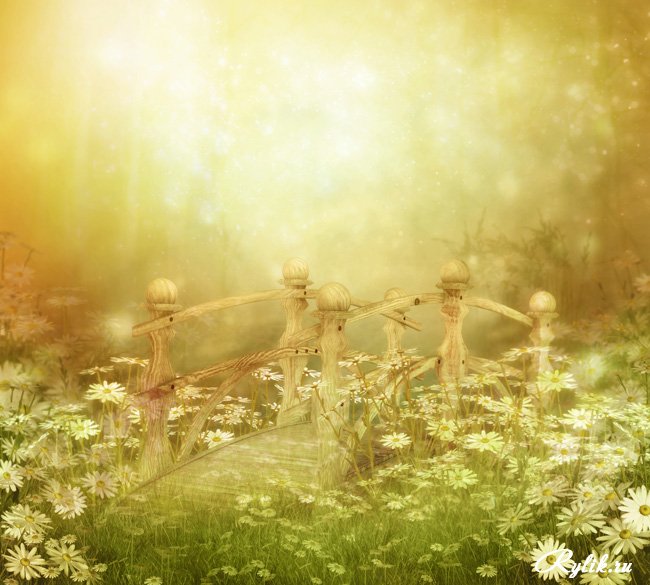 Радиолокационные снимки получают в радиодиапазоне, регист­рируя отраженные земной поверхностью радиосигналы, посыла­емые бортовым радиолокатором. 

На радиолокационных снимках отображаются шероховатость и влажность поверхности, ее рель­еф, особенности структуры и состав пород, слагающих поверх­ность, характер растительного покрова.

Пространственное разрешение радиолока­ционных снимков определяется прежде всего размером антенны. 
У снимков, сделанных радиолокатором бокового обзора с реаль­ной антенной, оно составляет 1 — 2 км, но в большинстве случаев при использовании радиолокаторов с синтезированной длиной антенны получают снимки с разрешением 10—30 м при ширине обзора около 100 км.
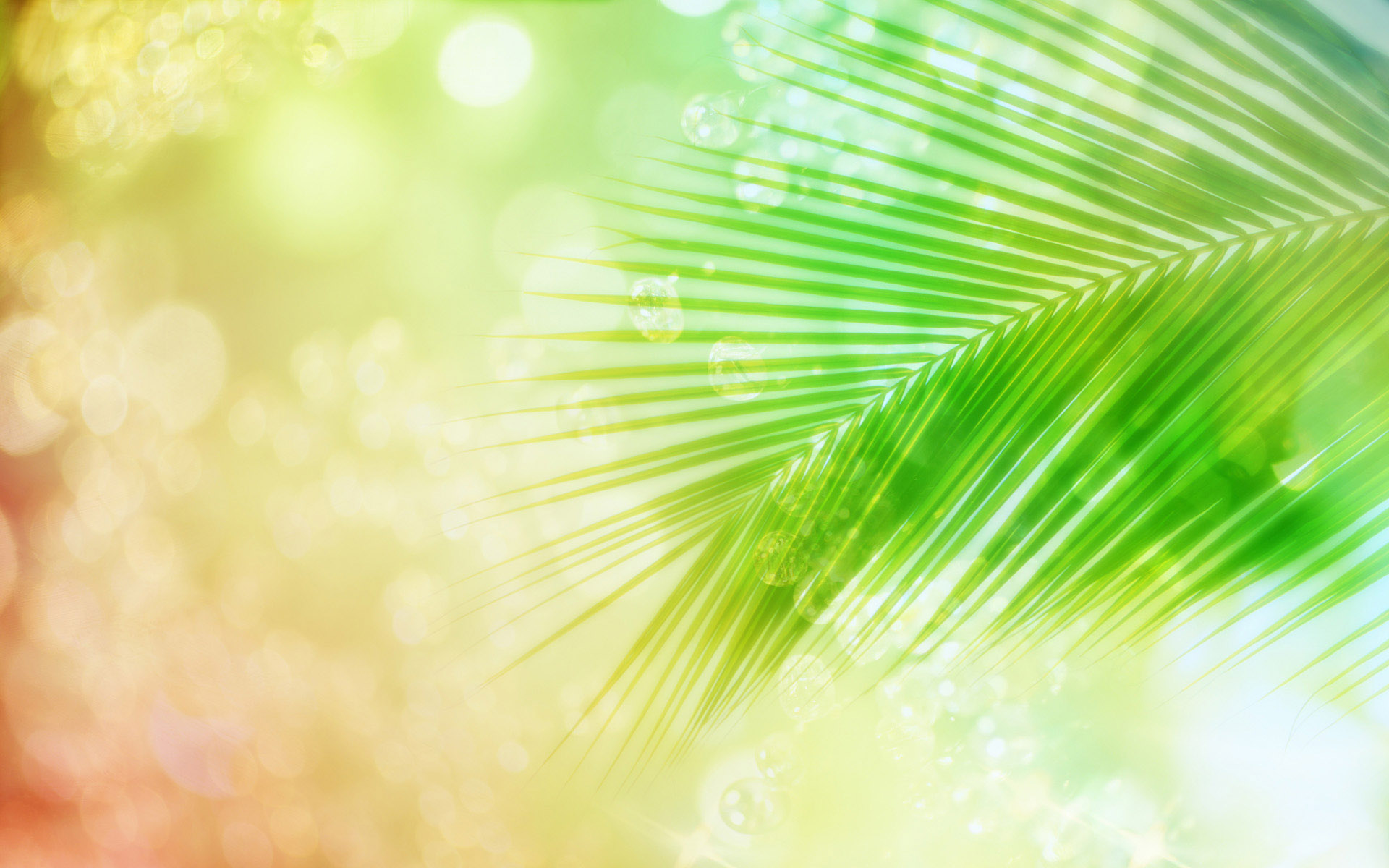 Радиолокационные снимки по­ступают с океанологических и специализированных спутников; применяют их в широком спектре направлений исследований океана и суши, включая задачи топографического картографиро­вания.